３
図形の性質
章
３節　作図
➊ 基本的な作図　– 基本の作図 -			     (教科書 p.137)
定規とコンパスだけを使って図形をかくことを　作図　という。
定規は，与えられた2点を通る直線を引くことに使う。コンパスは，与えられた点を中心として，与えられた半径の円をかくことに使う。また，コンパスを用いると，等しい長さをとったり，線分を移したりすることができる。
➊ 基本的な作図　– 基本の作図 -			     (教科書 p.137)
線分ABの垂直二等分線を作図してみよう。
例１
点A，Bを中心として等しい半径の円をかき，その交点をC，Dとする。
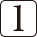 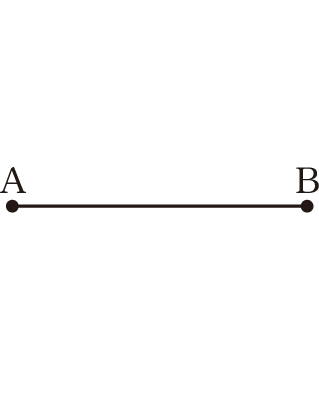 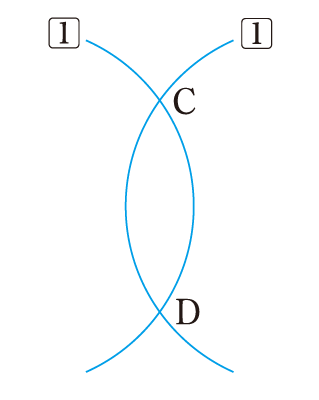 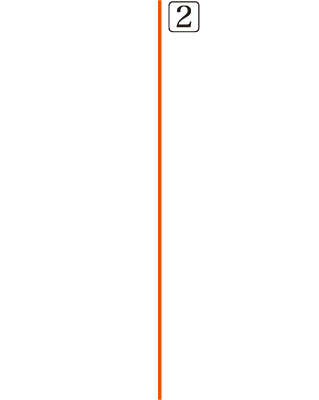 直線CDを引く。
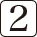 ➊ 基本的な作図　– 基本の作図 -			     (教科書 p.137)
問１
△ABCをかき，その外心Oを作図によって示せ。
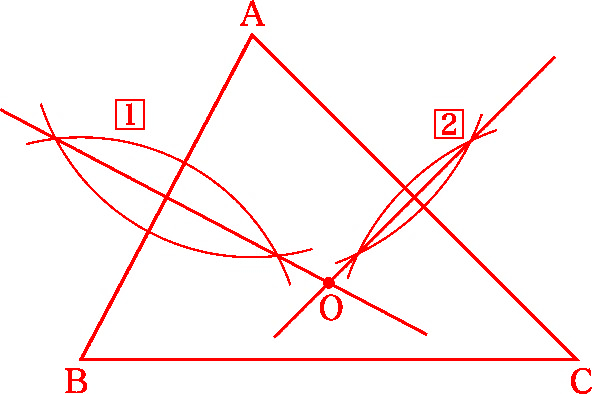 辺ABの垂直二等分線を引く。
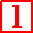 辺ACの垂直二等分線を引く。
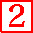 2本の垂直二等分線の交点が，外心Oである。
➊ 基本的な作図　– 基本の作図 -			     (教科書 p.137)
例２
点Pと直線lが与えられたとき，Pを通るlの垂線を作図してみよう。
点Pを中心として円をかき， lとの交点をA，Bとする。
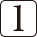 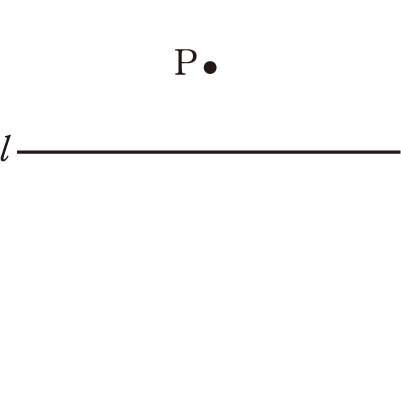 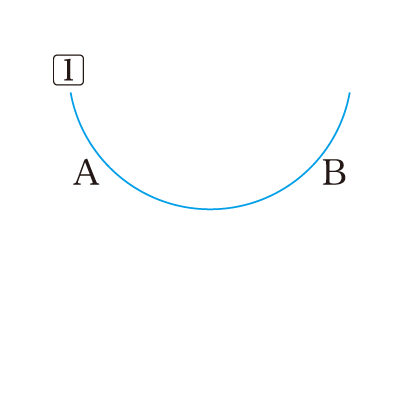 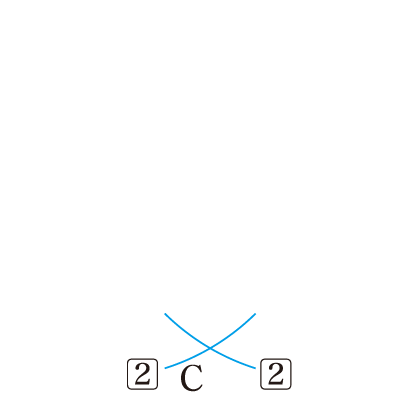 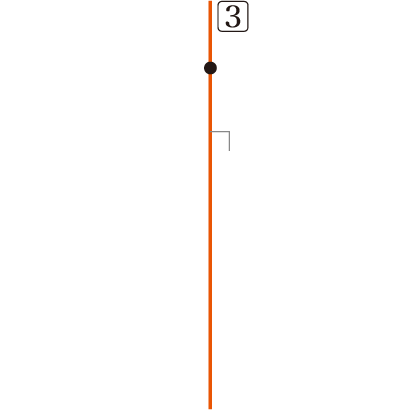 A，Bを中心として等しい半径の円をかき，その交点をCとする。
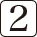 直線PCを引く。
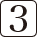 ➊ 基本的な作図　– 基本の作図 -			     (教科書 p.137)
問２
△ABCをかき，2つの頂点B，Cからそれぞれの対辺またはその延長に引いた垂線の交点Hを作図によって示せ。
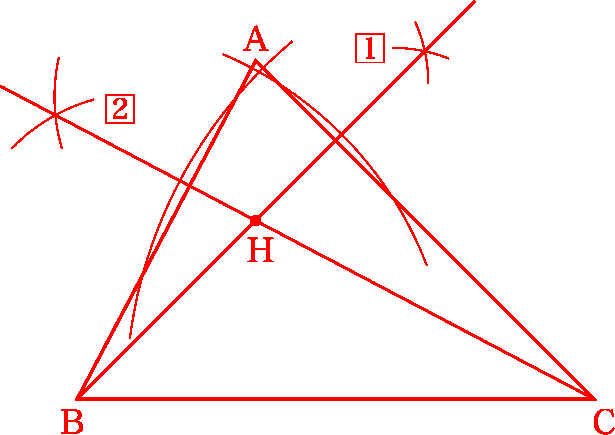 頂点Bを通る直線CAへの垂線を引く。
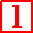 頂点Cを通る直線ABへの垂線を引く。
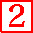 2本の垂線の交点をHとする。
➊ 基本的な作図	　– 基本の作図 -		     (教科書 p.138)
∠AOBの二等分線を作図してみよう。
例３
角の頂点Oを中心として円をかき，角の2辺との交点をC，Dとする。
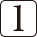 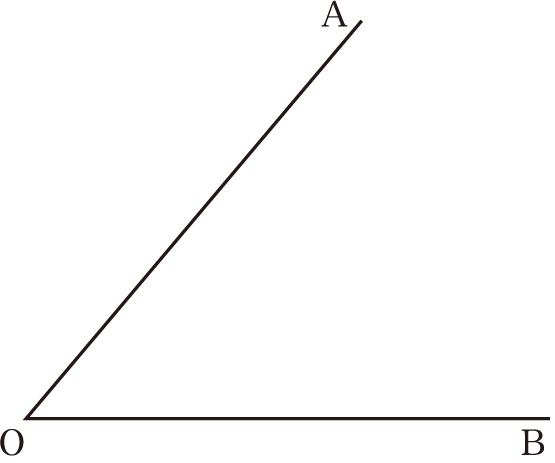 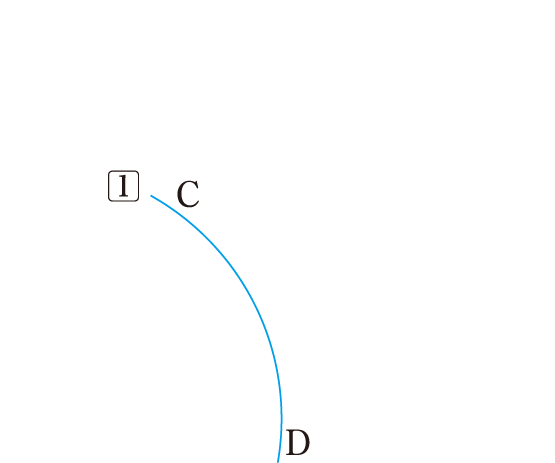 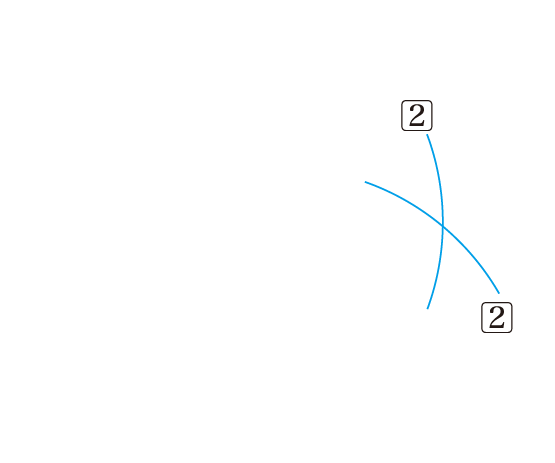 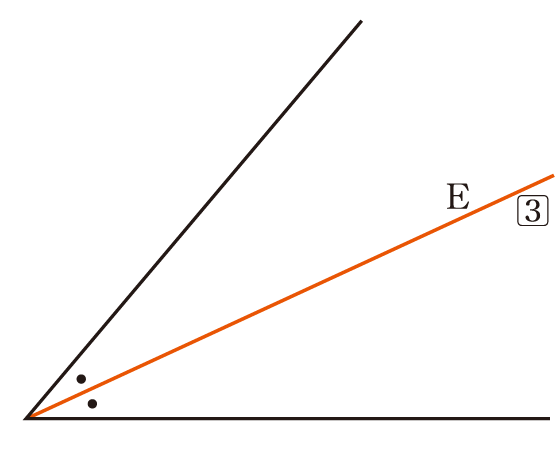 C，Dを中心として等しい半径の円をかき，その交点をEとする。
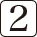 半直線OEを引く。
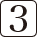 ➊ 基本的な作図　– 基本の作図 -			     (教科書 p.138)
問３
△ABCをかき，その内心Iを作図によって示せ。
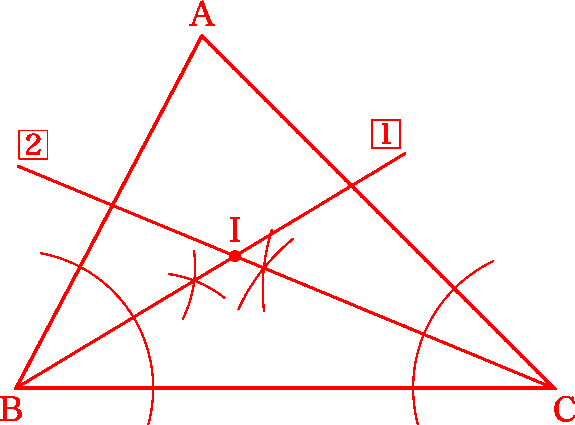 ∠Bの二等分線を引く。
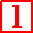 ∠Cの二等分線を引く。
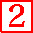 2本の角の二等分線の交点が，内心Iである。
➊ 基本的な作図　– 円の接線の作図 -		     (教科書 p.138)
例４
円Oに円外の点Pから引いた接線を作図してみよう。
線分OPの垂直二等分線をかき，線分OPの中点Mをとる。
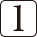 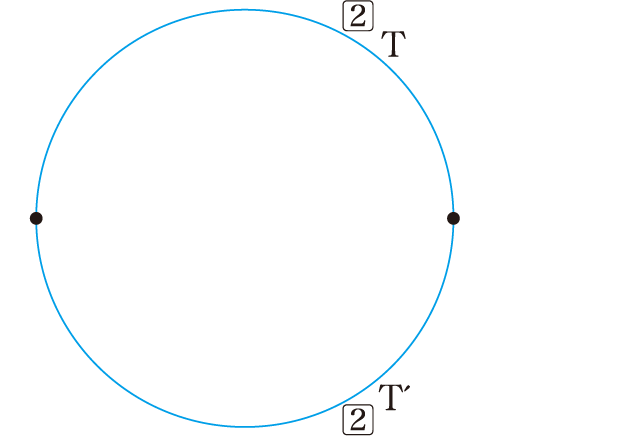 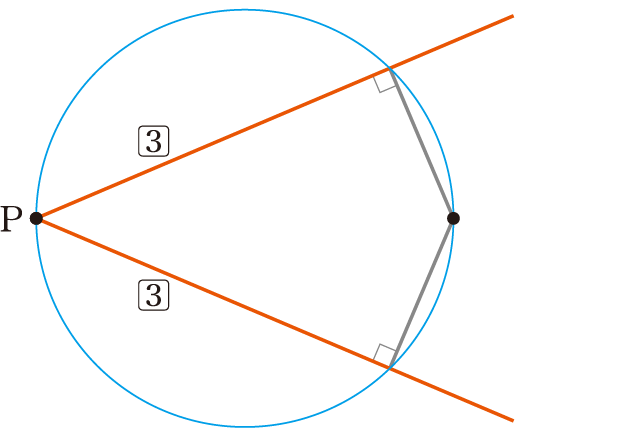 点Mを中心とする半径OMの円をかき，円Oとの交点をT，T′とする。
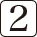 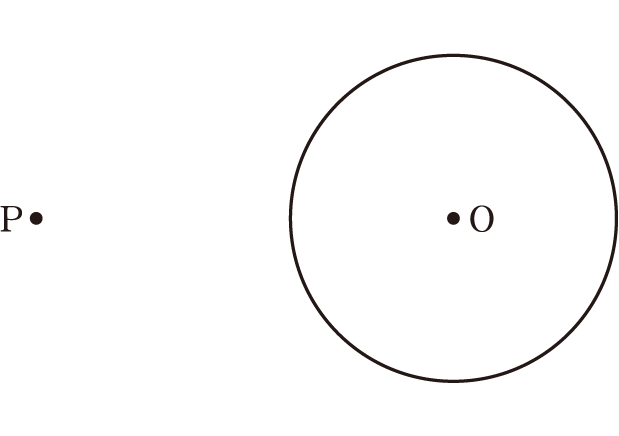 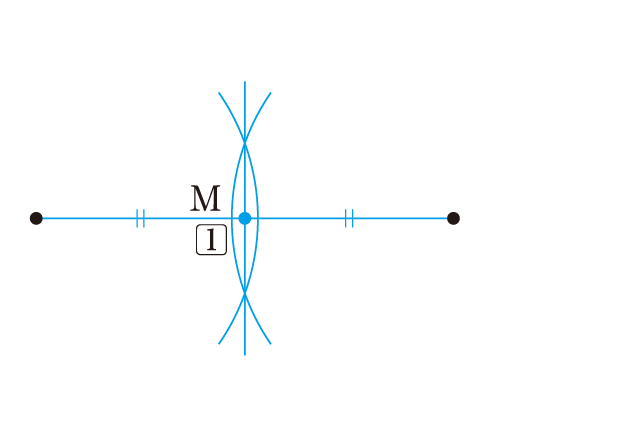 直線PT，PT′を引く。
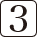 ➊ 基本的な作図　– 円の接線の作図 -		     (教科書 p.138)
このとき，T， T′はOPを直径とする円の円周上にあるから，
　　∠PTO＝∠P T′O＝90°
となる。よって，直線PT，PT′は，円Oの接続となる。
➊ 基本的な作図　– 平行線の作図とその利用 -	     (教科書 p.139)
例５
直線l上にない点Pを通り，lに平行な直線を作図してみよう。
l上に2点A，Bをとる。
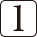 点Pを中心とする半径ABの円と，点Bを中心とする半径APの円をかき，この2つの円の交点をＱとする。
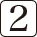 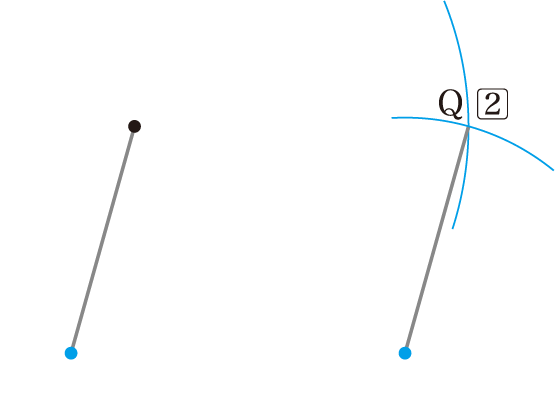 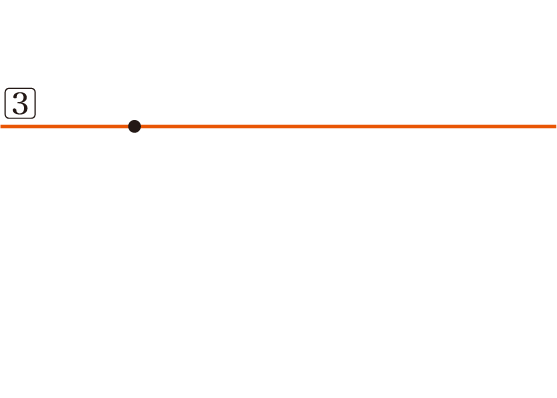 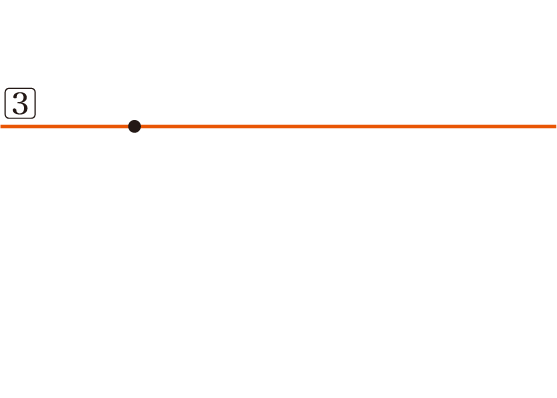 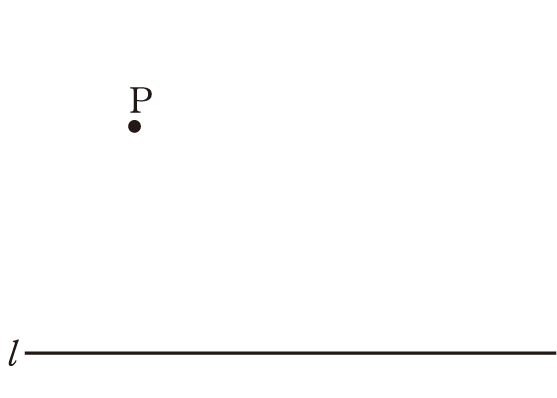 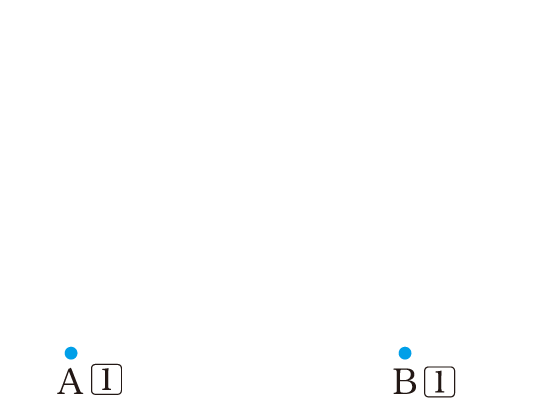 直線PＱを引く。
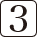 ➊ 基本的な作図　– 平行線の作図とその利用 -	     (教科書 p.139)
このとき，四角形ABＱPにおいて
　　PＱ＝AB，PA＝ＱB
よって，四角形ABPＱは，2組の対辺がそれぞれ
等しいから平行四辺形であり，直線PＱは直線lに
平行である。
➊ 基本的な作図　– 平行線の作図とその利用 -	     (教科書 p.139)
例６
線分ABが与えられたとき，線分ABを2：1に内分する点Cを，作図によって示してみよう。
半直線AXを引き，AX上に点Pをとり，さらに
AP＝PＱ＝ＱRとなる点Ｑ，Rをこの順にとる。
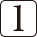 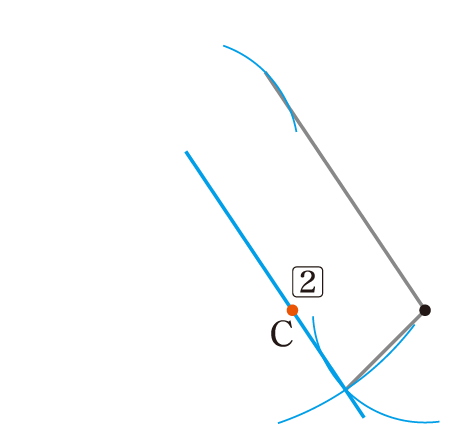 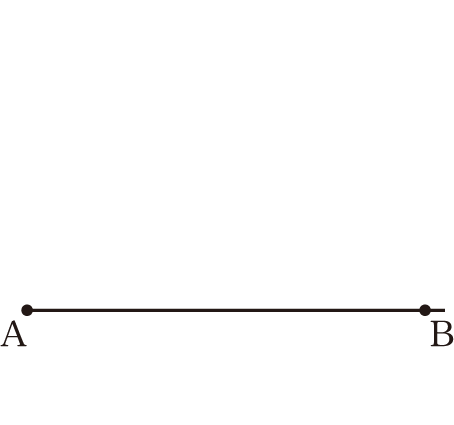 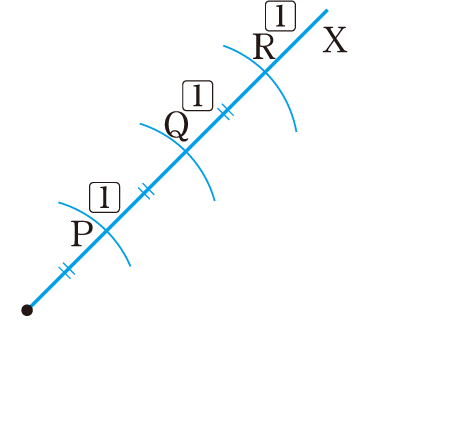 点Ｑを通り，直線RBに平行な直線を引き，線分ABとの交点をCとする。
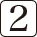 ➊ 基本的な作図　– 平行線の作図とその利用 -	     (教科書 p.139)
このとき，ＱC ∥ RBであるから
　　AC：CB＝AＱ：ＱR＝2：1
よって，点Cは線分ABを2：1に内分する点である。
➊ 基本的な作図　– 平行線の作図とその利用 -	     (教科書 p.139)
問４
線分ABをかき，線分ABを3：1に内分する点Cを作図によって示せ。
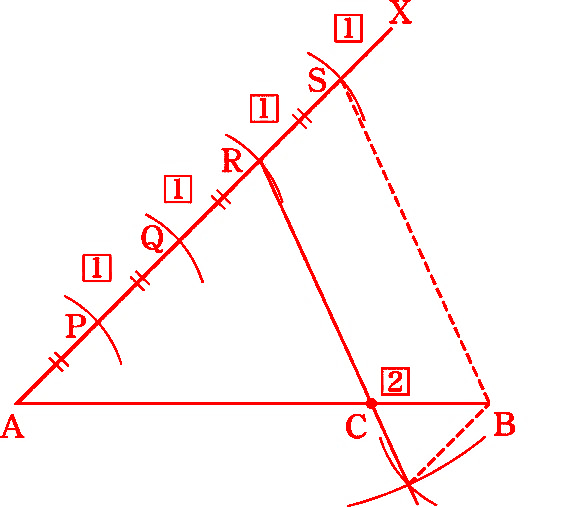 半直線AXを引き，AX上に点Pをとり，さらにAP＝PＱ＝ＱR＝RSとなる点Ｑ，R，Sをこの順にとる。
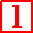 点Rを通り，直線SBに平行な直線を引き，線分ABとの交点をCとする。
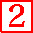 このとき，点Cは線分ABを3：1に内分する点である。
➋ 長さの作図　– 積の作図 -			     (教科書 p.140)
長さ1，a，bの3つの線分が与えられたとき，a，bの積abの長さの線分を作図してみよう。
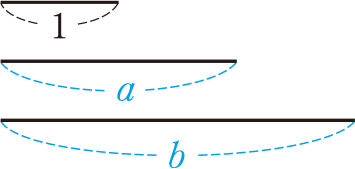 半直線OXを引き，OA＝1となる点Aと，OB＝bとなる点Bをとる。
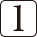 半直線OYを引き，OC＝aとなる点Cをとる。
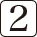 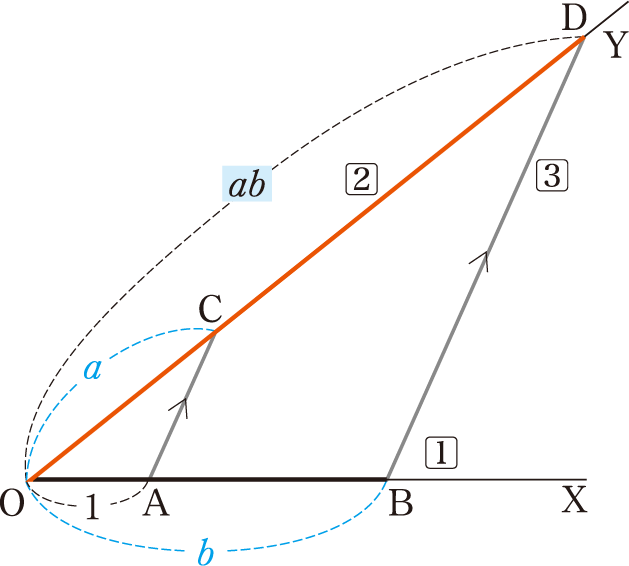 点Bを通り直線ACに平行な直線を
      引き，OYとの交点をDとする。
このとき，AC // BDであるから　
　　OA：OB＝OC：OD
よって　　1：b＝a：OD　　　
したがって　　OD＝ab
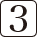 ➋ 長さの作図　– 商の作図 -			     (教科書 p.140)
長さ1，a，bの3つの線分が与えられたとき，a，bの商　の長さの線分を作図してみよう。
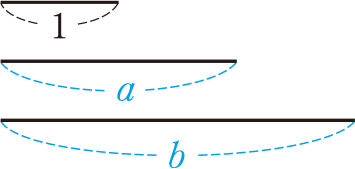 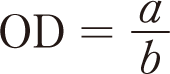 半直線OXを引き，OA＝1となる点Aと，OB＝bとなる点Bをとる。
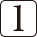 半直線OYを引き，OC＝aとなる点Cをとる。
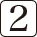 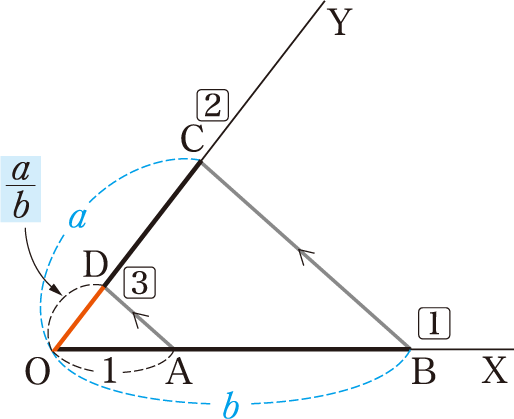 点Aを通り直線BCに平行な直線を引
      き，OYとの交点をDとする。
このとき，AD // BCであるから　
　　OA：OB＝OD：OC
よって　　1：b＝OD：a　　　
したがって
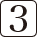 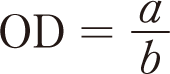 ➋ 長さの作図　– 商の作図 -			     (教科書 p.140)
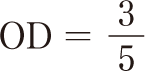 問５
長さ1の線分が与えられたとして，長さ   の線分を作図せよ。
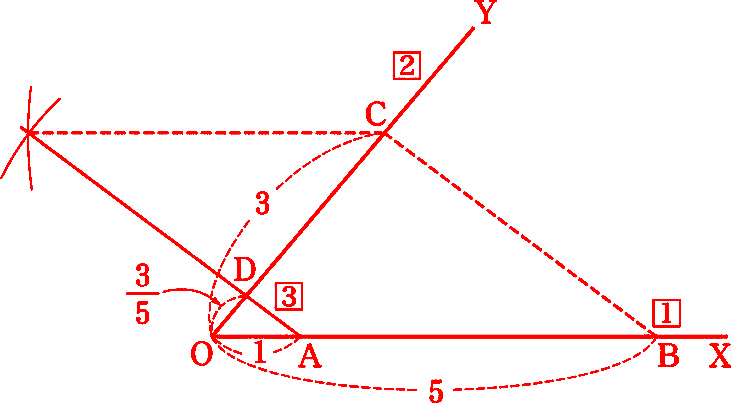 半直線OXを引き，OA＝1となる点Aと，OB＝5となる点Bをとる。
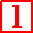 半直線OYを引き，OC＝3となる点Cをとる。
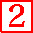 点Aを通り直線BCに平行な直線を引き，OYとの交点をDとする。
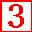 このとき，　　　である。
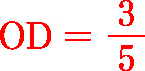 ➋ 長さの作図　– 平方根の作図 -			     (教科書 p.141)
例７
長さ1，aの2つの線分が与えられたとき，長さ   の線分を作図してみよう。
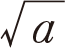 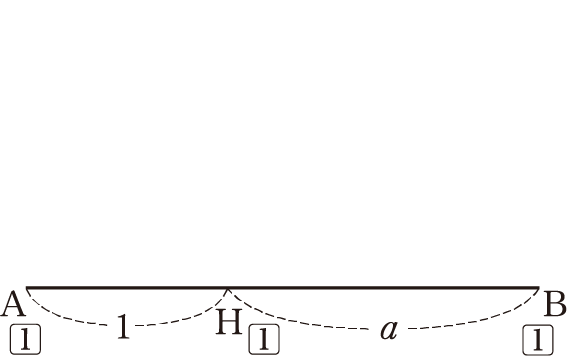 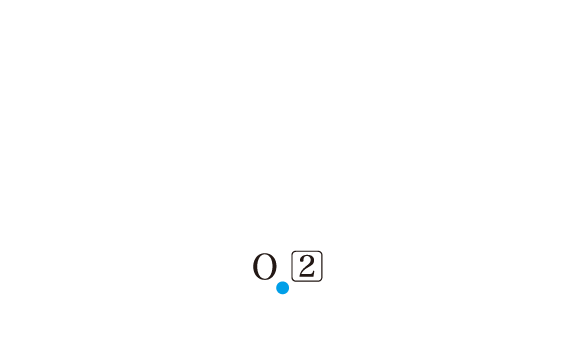 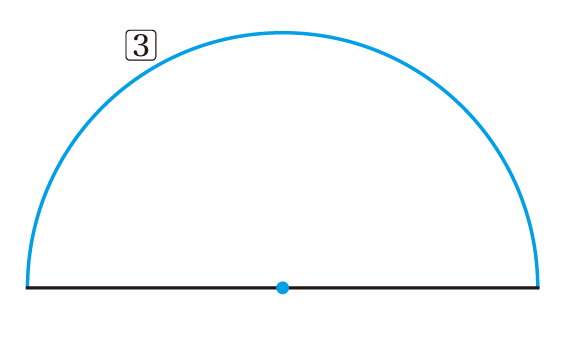 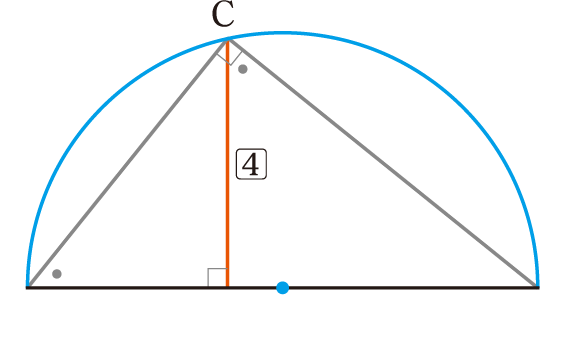 1つの直線上にAH＝1，
HB＝aとなる3点A，H，Bをこの順にとる。
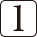 線分ABの中点Oをとる。
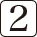 Oを中心とする半径OAの半円をかく。
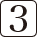 点Hを通り線分ABに垂直な直線を引き，半円との交点をCとする。
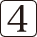 ➋ 長さの作図　– 平方根の作図 -			     (教科書 p.141)
このとき，△AHCと△CHBにおいて
　　∠AHC＝∠CHB＝90°，∠CAH＝90°－∠ACH＝∠BCH
であるから　　　  △AHC∽△CHB 　
よって　　　　　　AH：CH＝CH：BH
したがって　　　　CH2＝AH･BH＝a
CH＞0より，　  CH＝　 である。
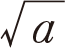 ➋ 長さの作図　– 平方根の作図 -			     (教科書 p.141)
問６
長さ1の線分が与えられたとして，例7にならって長さ   の線分を作図せよ。
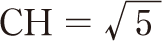 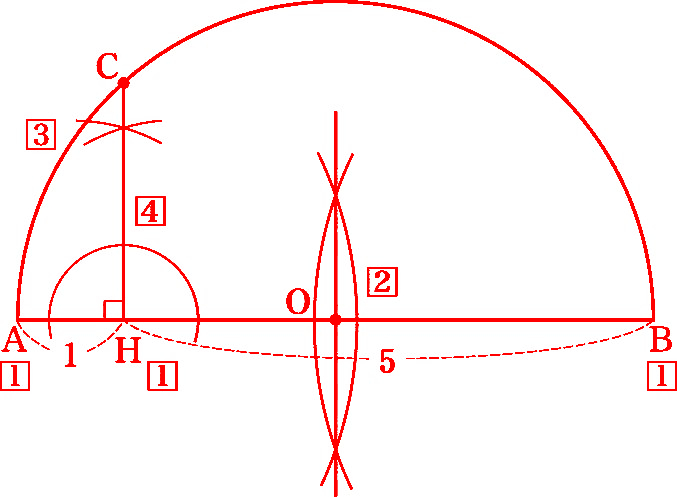 1つの直線上にAH＝1，HB＝5となる3点A，H，Bをこの順にとる。
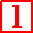 線分ABの中点Oをとる。
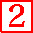 Oを中心とする半径OAの半円をかく。
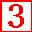 点Hを通り線分ABに垂直な直線を引き，半円との交点をCとする。
このとき，　　　　　である。
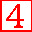 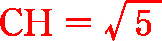 Training　– トレーニング - 　                                 (教科書 p.142)
11
線分ABをかき，線分ABを2：3に内分する点を作図によって示せ。
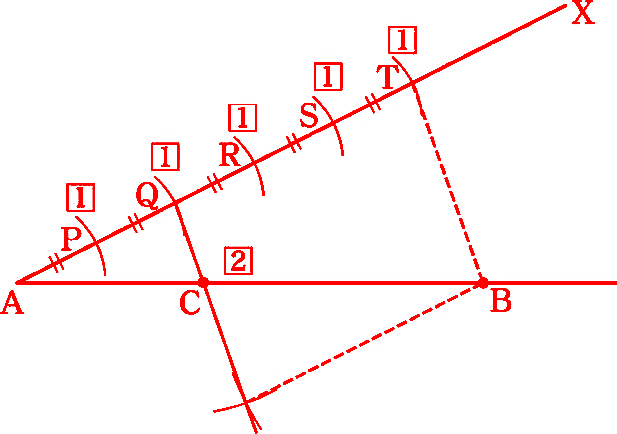 半直線AXを引き，AX上に点Pをとり，さらにAP＝PＱ＝ＱR＝RS＝STとなる点Ｑ，R，S，Tをこの順にとる。
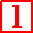 点Ｑを通り，直線TBに平行な直線を引き，線分ABとの交点をCとする。
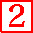 このとき，点Cは線分ABを2：3に内分する点である。
Training　– トレーニング - 　                                 (教科書 p.142)
12
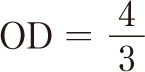 長さ1の線分が与えられたとして，長さ  の線分を作図せよ。
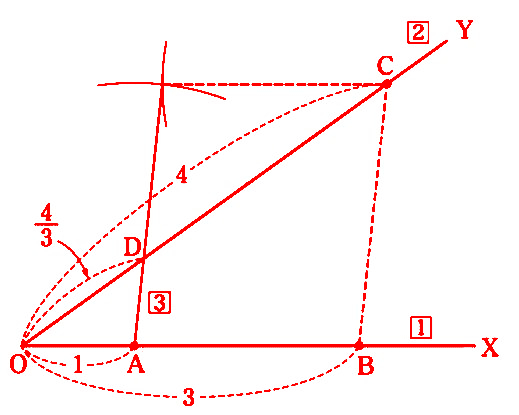 半直線OXを引き，OA＝1となる点Aと，OB＝3となる点B
をとる。
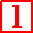 半直線OYを引き，OC＝4となる点Cをとる。
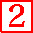 点Aを通り直線BCに平行な直線を引き，OYとの交点をDと　
する。
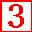 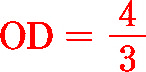 このとき，　　　　である。
Training　– トレーニング - 　                                 (教科書 p.142)
13
長さ1の線分が与えられたとして，長さ   の線分を作図せよ。
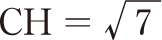 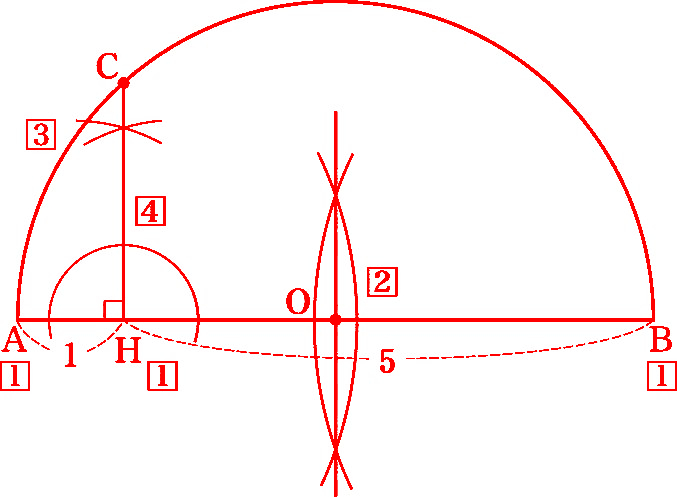 1つの直線上にAH＝1，HB＝7となる3点A，H，Bをこの順にとる。
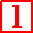 線分ABの中点Oをとる。
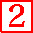 Oを中心とする半径OAの半円をかく。
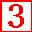 点Hを通り線分ABに垂直な直線を引き，半円との交点をCとする。
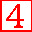 このとき，　　　　である。
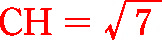